ChapterArchives2023 - 2025
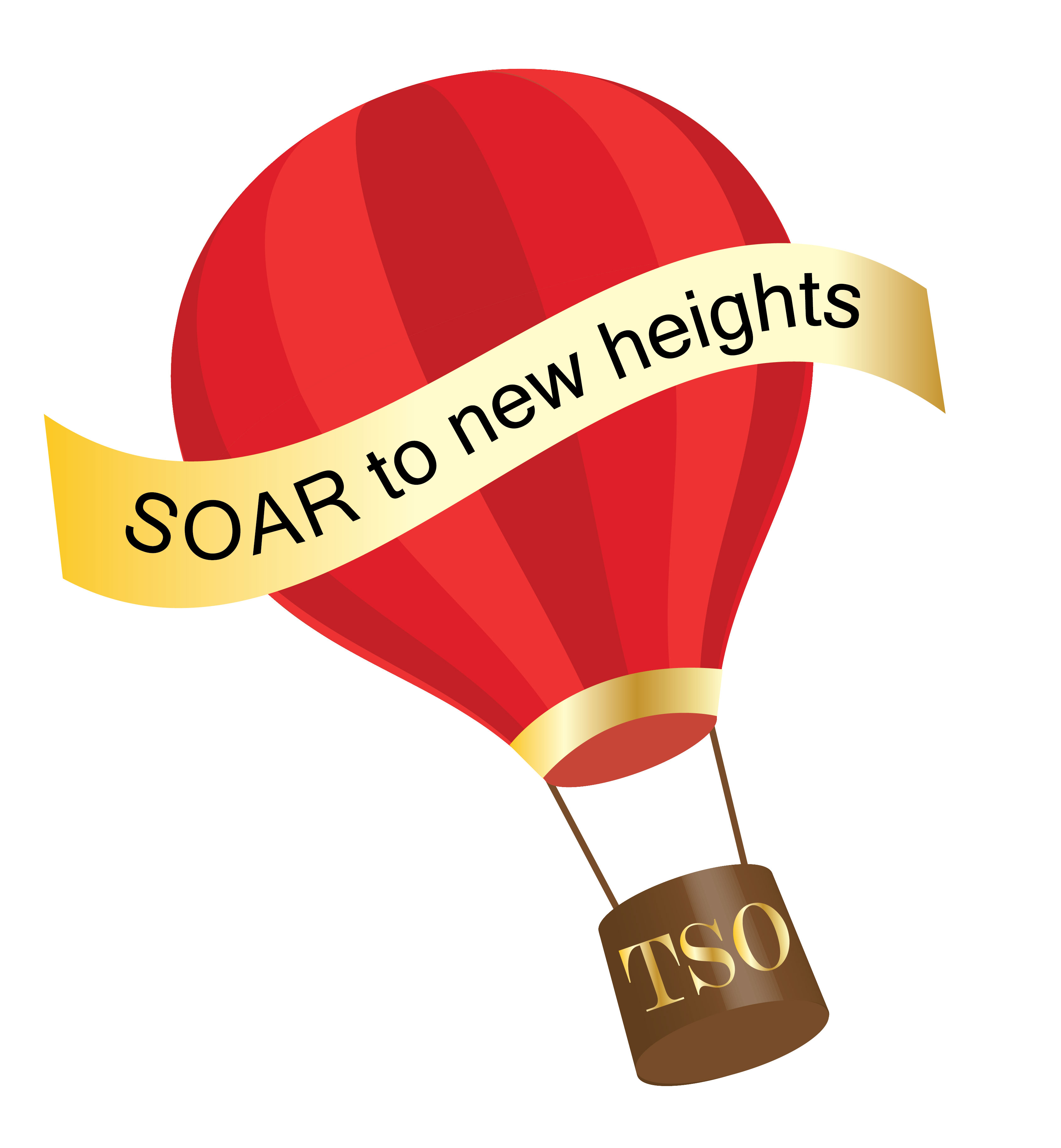 To SOAR to new heights of
 keeping historical records, 
we must
S – Secure
O – Official
A – Archival
R - Records
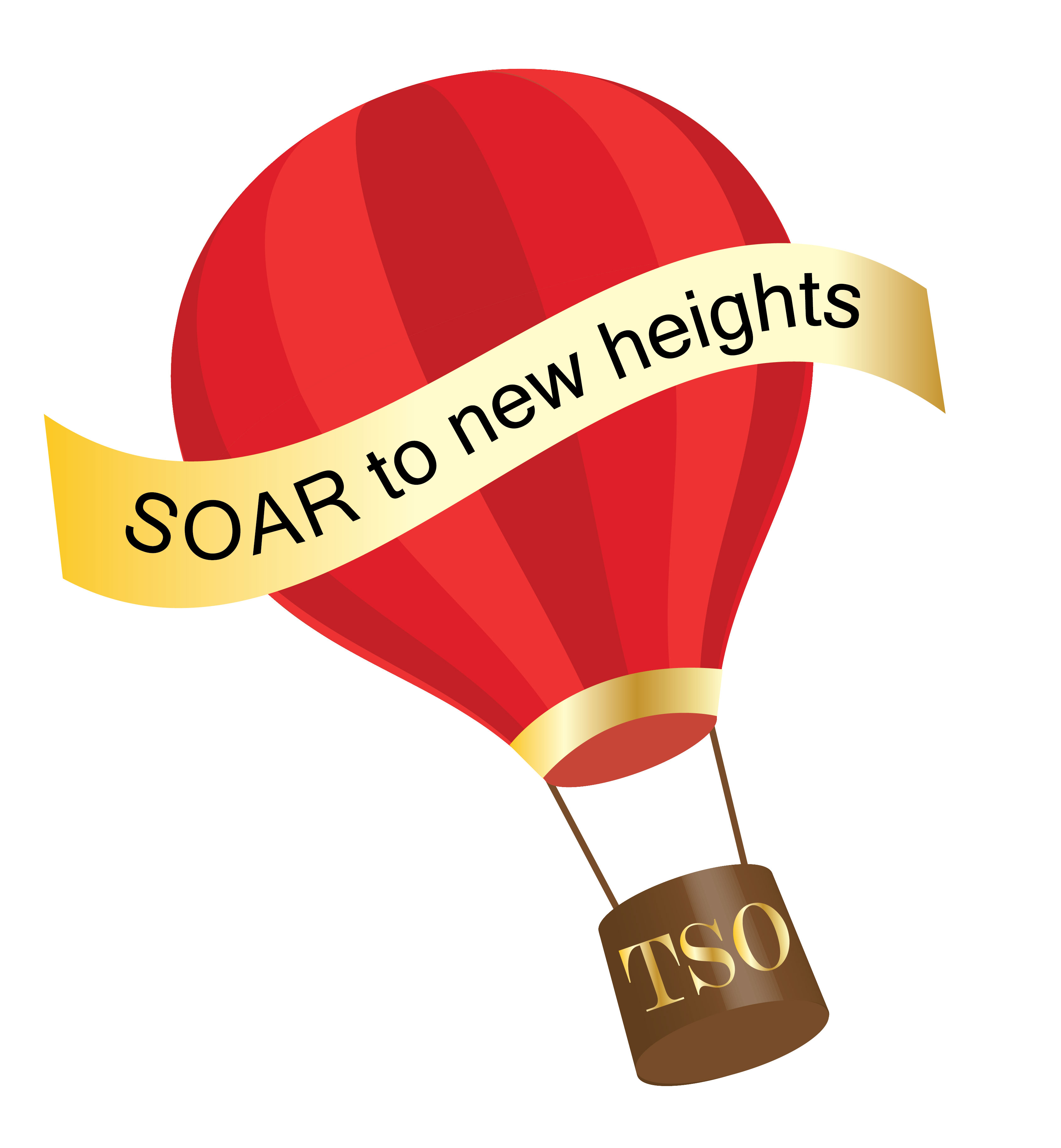 2
SECURE chapter  Archives

Each chapter needs an Archives Committee.

Find chapter archives and keep them in a climate-controlled environment.
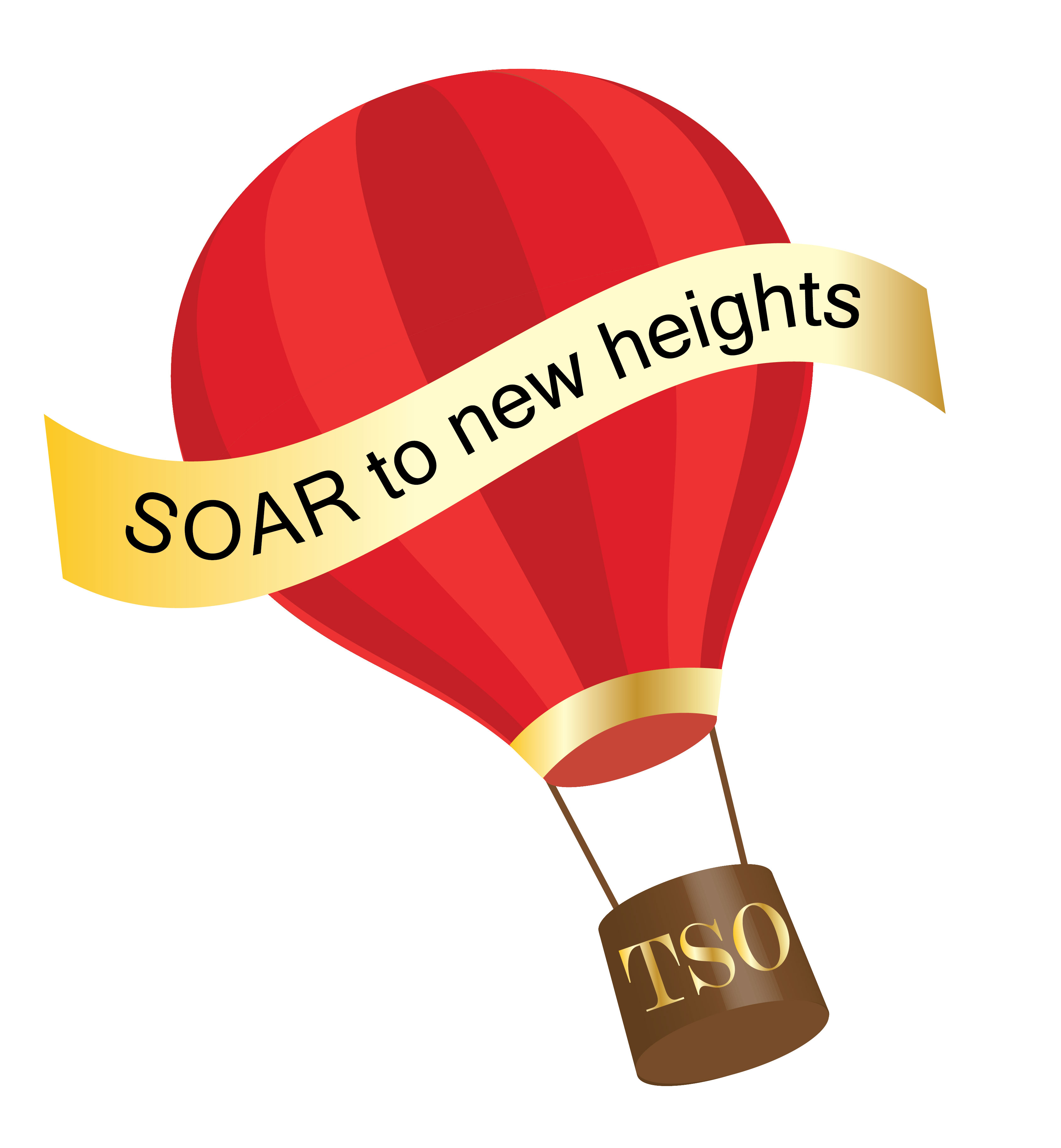 3
OFFICIAL records to archive

Organize your chapter yearbooks, minutes, newsletters, and labeled photographs, putting them into chronological order.
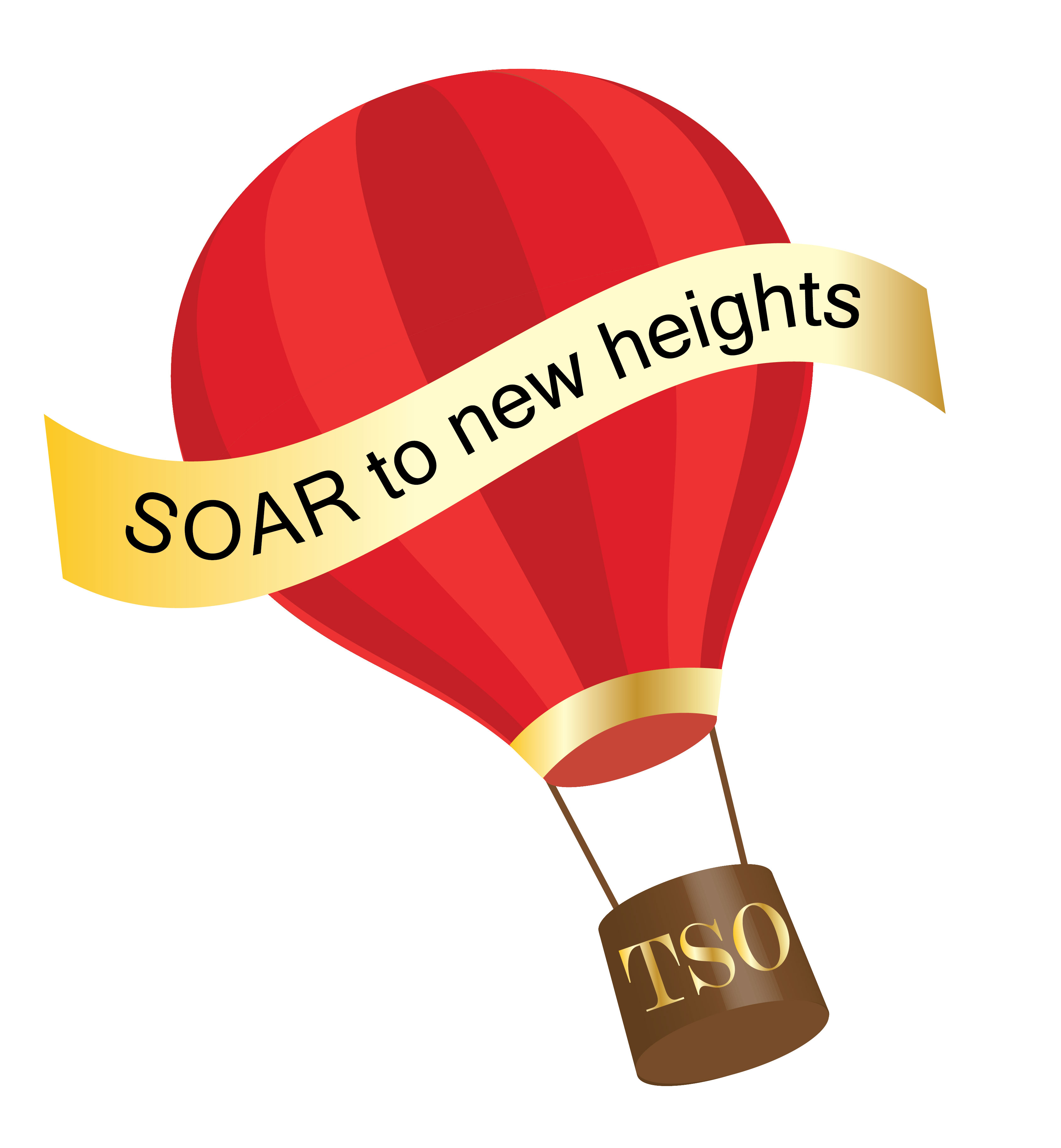 4
Locate your chapter histories 
   that should  have been written
       every year or biennium.
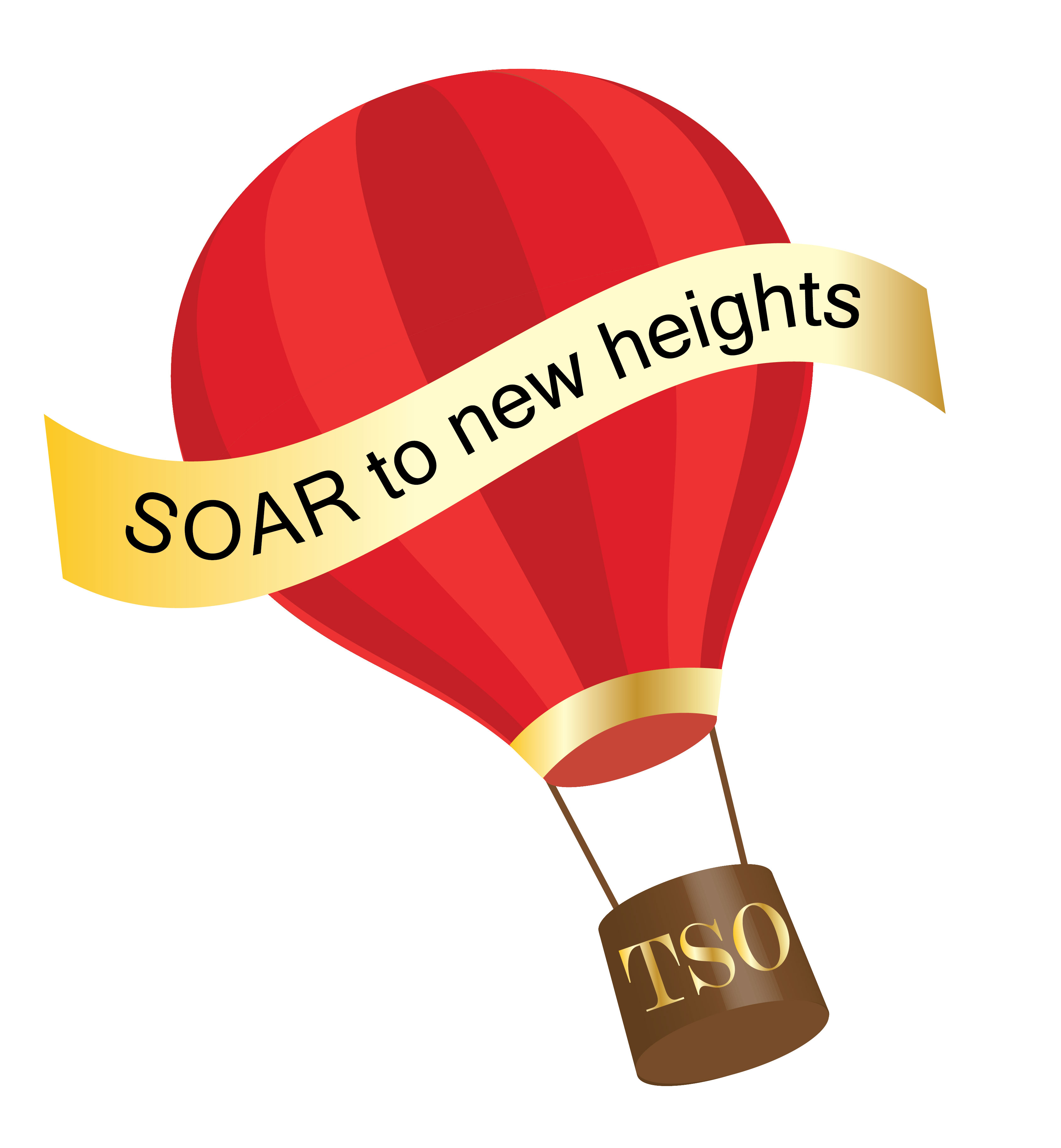 5
Archive the materials –
 Understand what to keep  and what to toss.

Keep one copy of all your minutes signed by the secretary & the president and send the other copies to TSO Archives Chair.  

Keep a copy of each chapter history; send        	the rest to TSO Archives Chair.
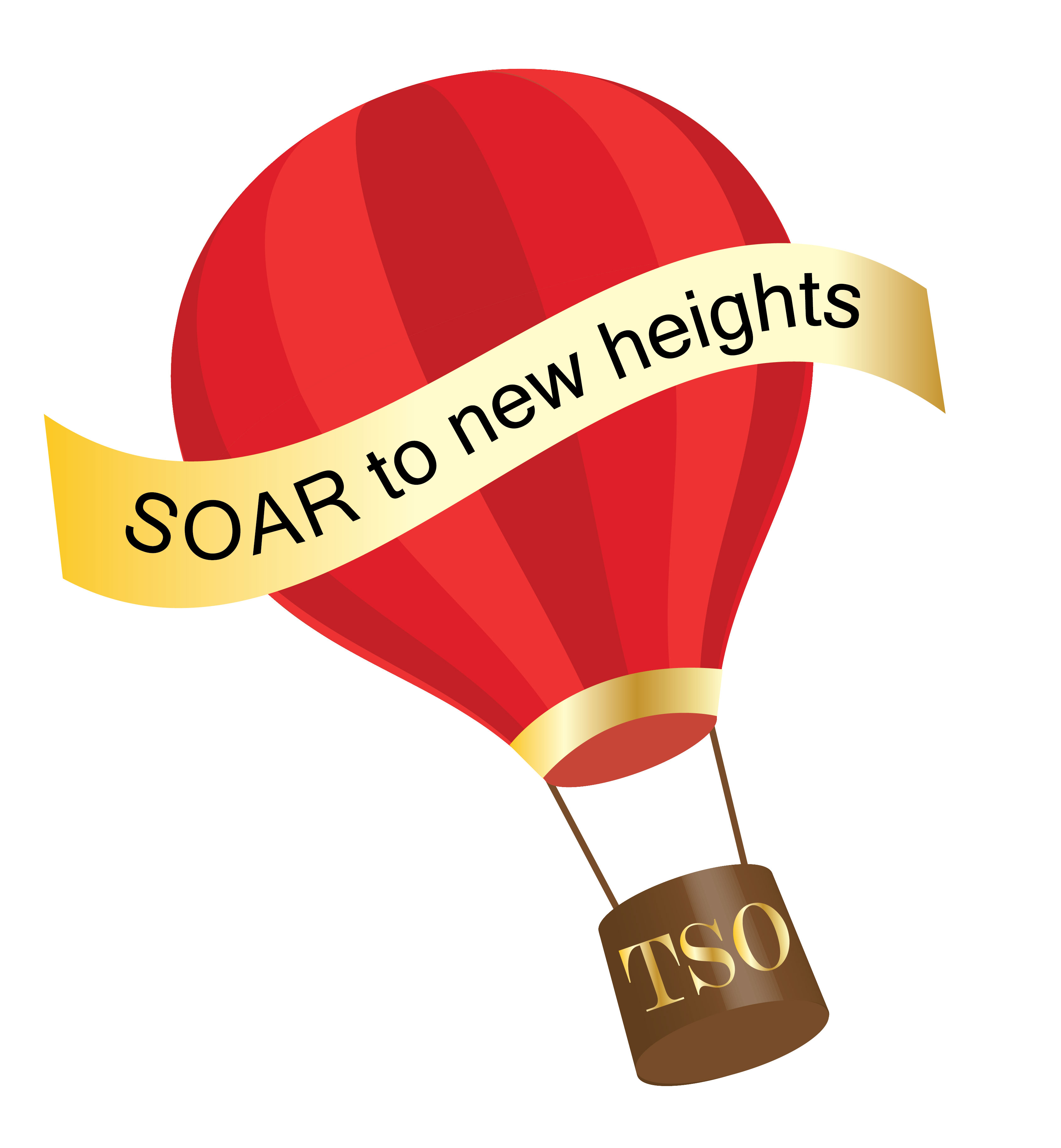 Turn in the following every 7 years to TSO Archives Chair:

Chapter financial records including budgets, formal reviews, and financial records, including 990N’s. 

Membership lists – may be from Treasurer records from the portal or membership chair
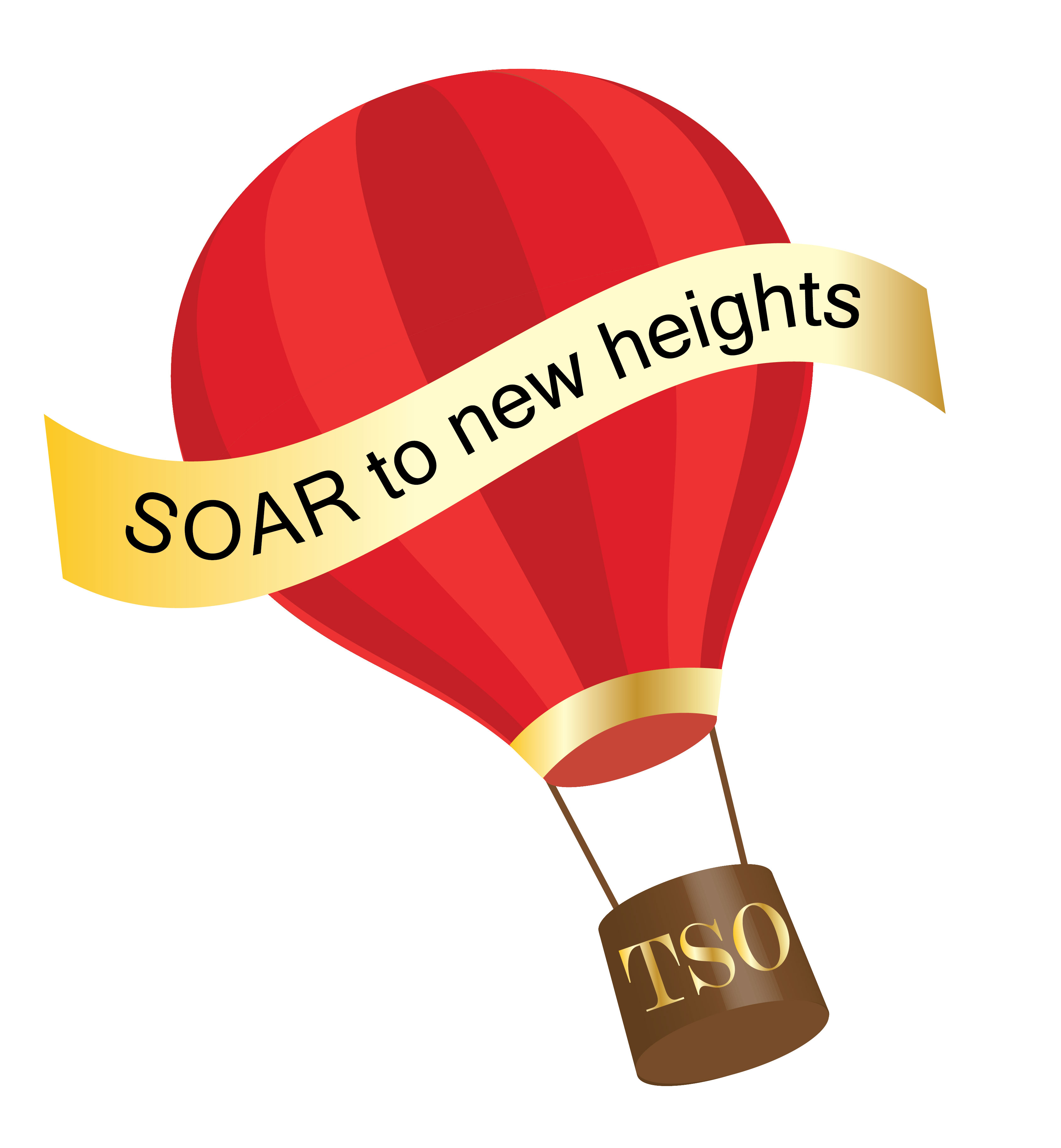 (Turn in the following every 7 years to 
TSO Archives Chair:)

 Any important communication from the Founders or state officers. 

Scrapbooks and photo albums, labeling people, places, and dates. 
    Large books may be digitized before
    submission.
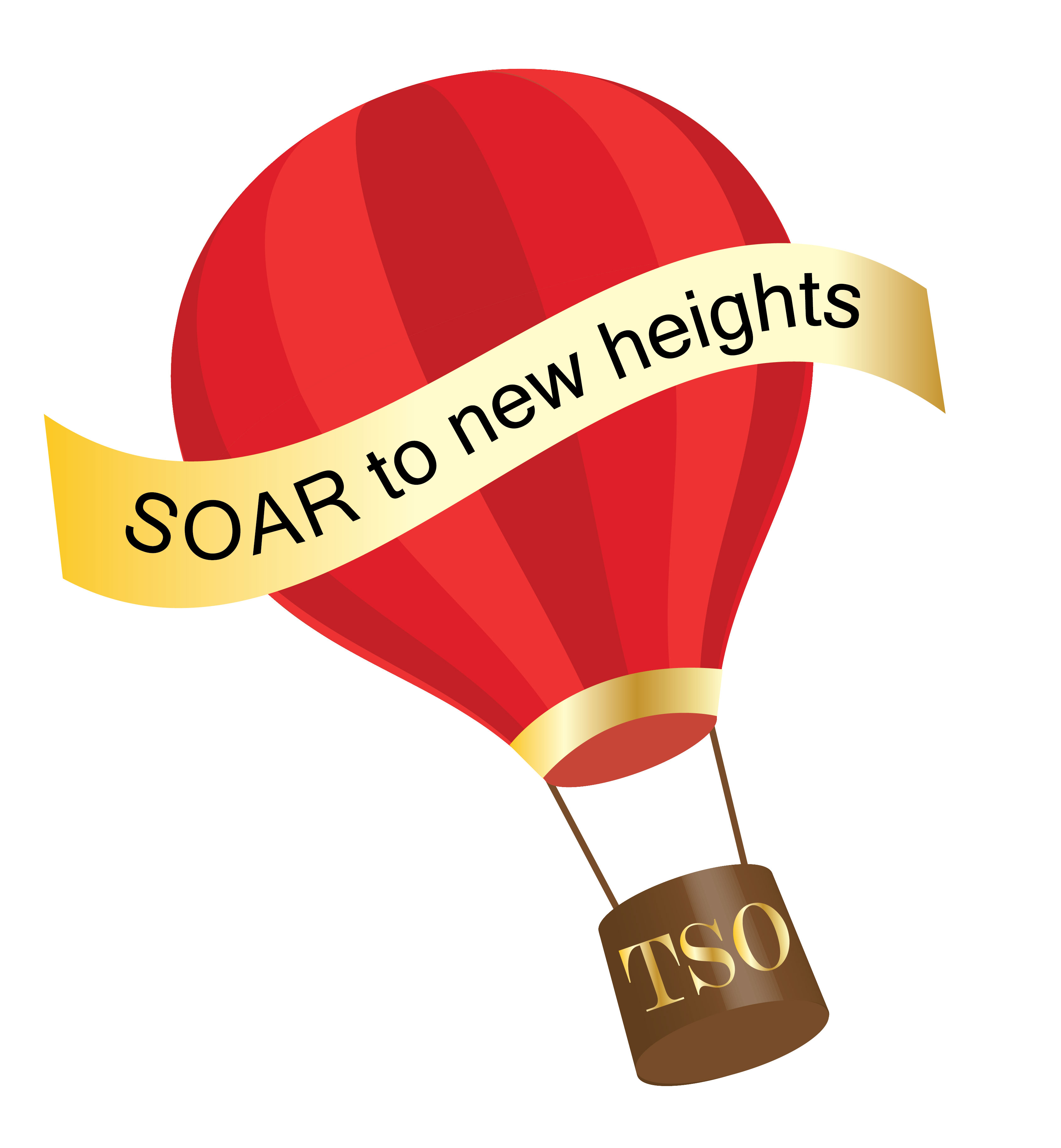 Note:
Extra copies of papers such  as programs, handouts, etc., as well as any outdated resources should be removed from the Chapter Archives file, thus allowing more space for those materials that must be saved.
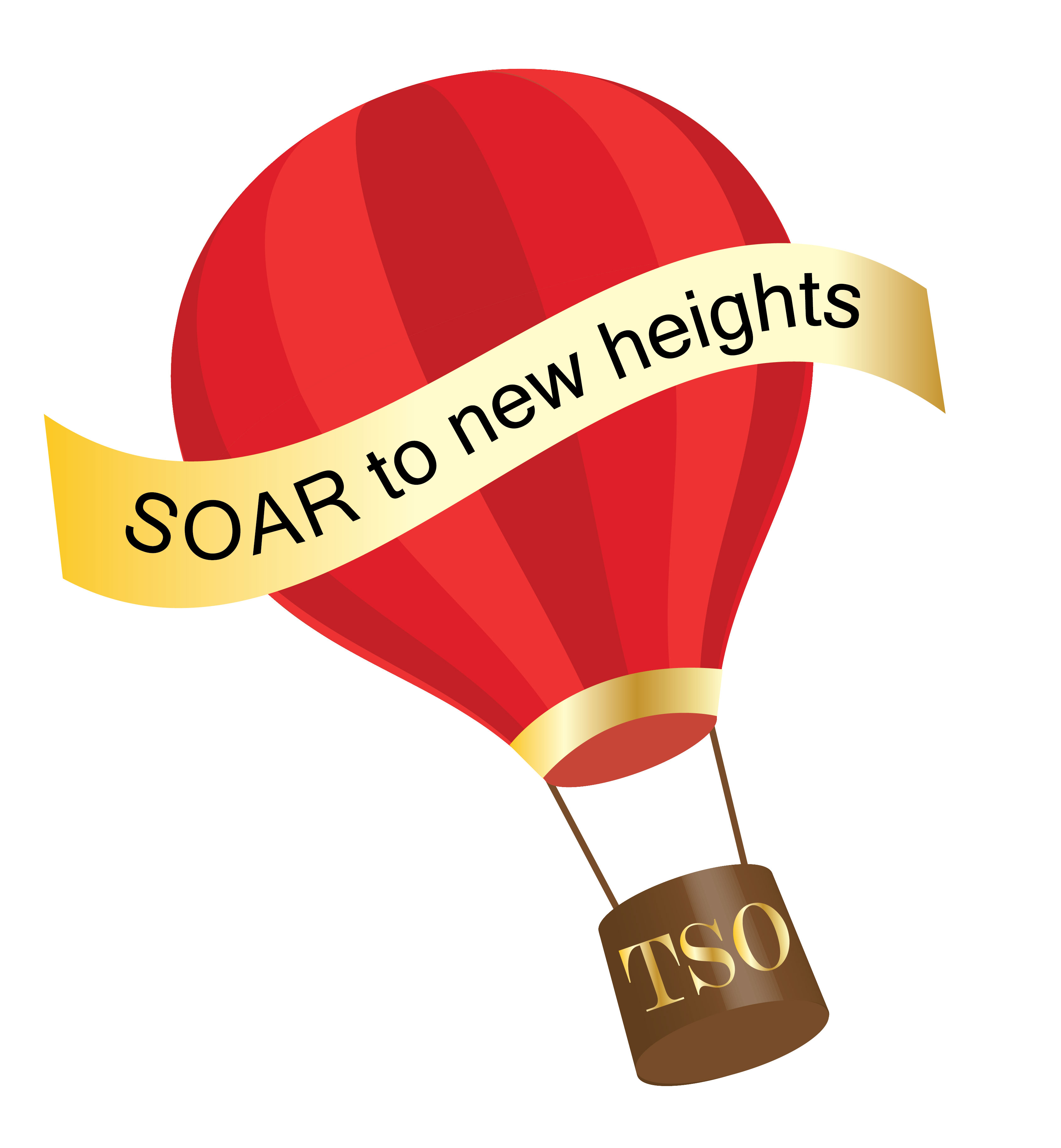 Records and Record Keeping – The chapter Archives chair may request a list of the Chapter Histories and Yearbooks that have been turned into state by contacting the TSO Archives Committee Chair and attempting to find missing documents.

If some chapter histories are missing, ask those former presidents to submit or write the history of their biennium; the histories may be in outline or summary form.
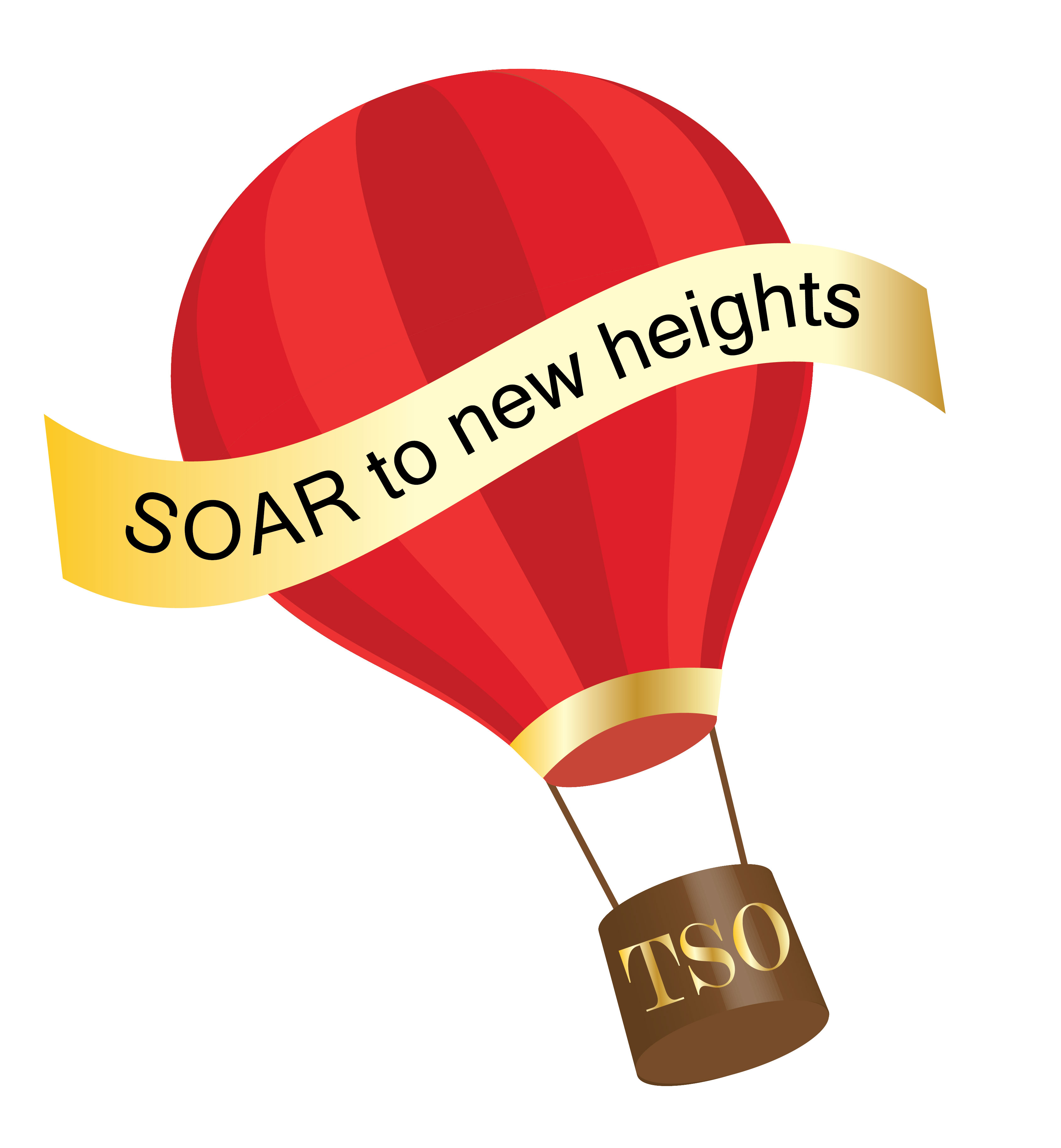 NOTE: 
If a past president of a missing history is not available, the chapter Archive chair, or the chapter president’s designee, should use minutes, newsletters, yearbooks, newspaper clippings, photographs, committee chairs, and executive board if needed  to complete t the chapter history.
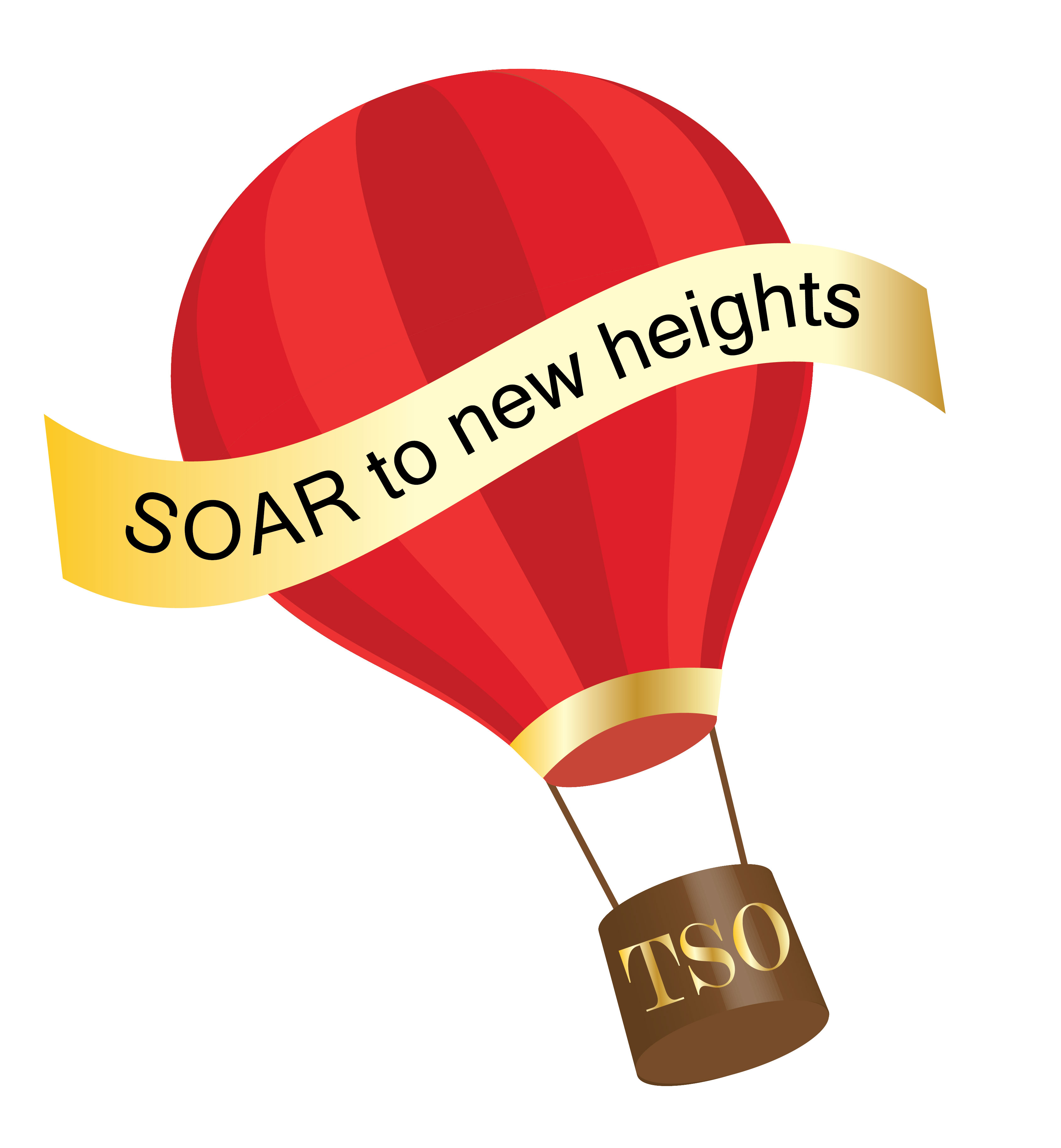 2.  If yearbooks are missing, ask chapter members to look and find them for your chapter archives. They may be digitized for submission.
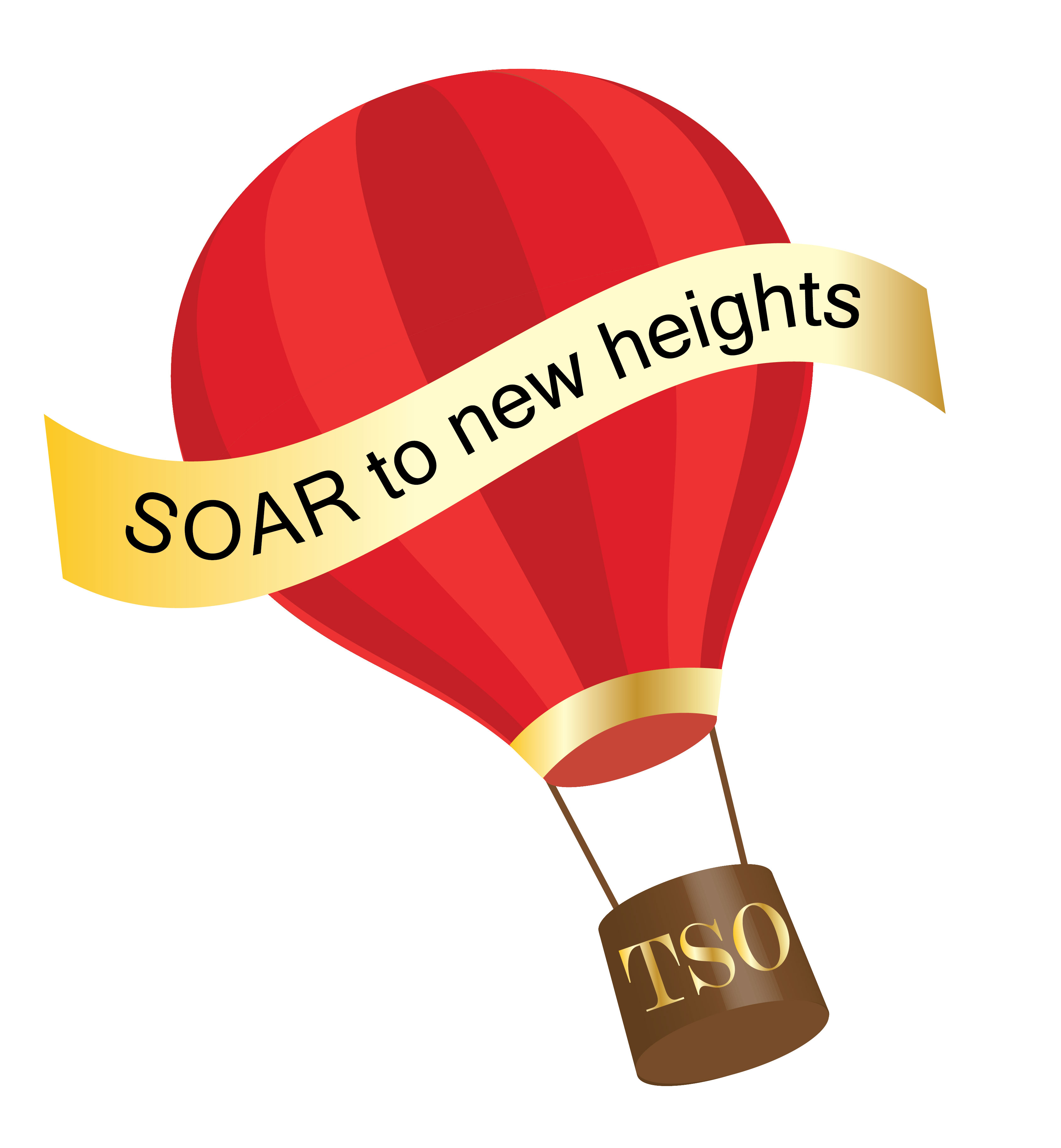 Note: 
The chapter Archive chair should not turn in minutes, yearbooks, etc. at the end of her biennium until the chapter President’s history has been completed.  Those documents will be invaluable to her as reference materials.
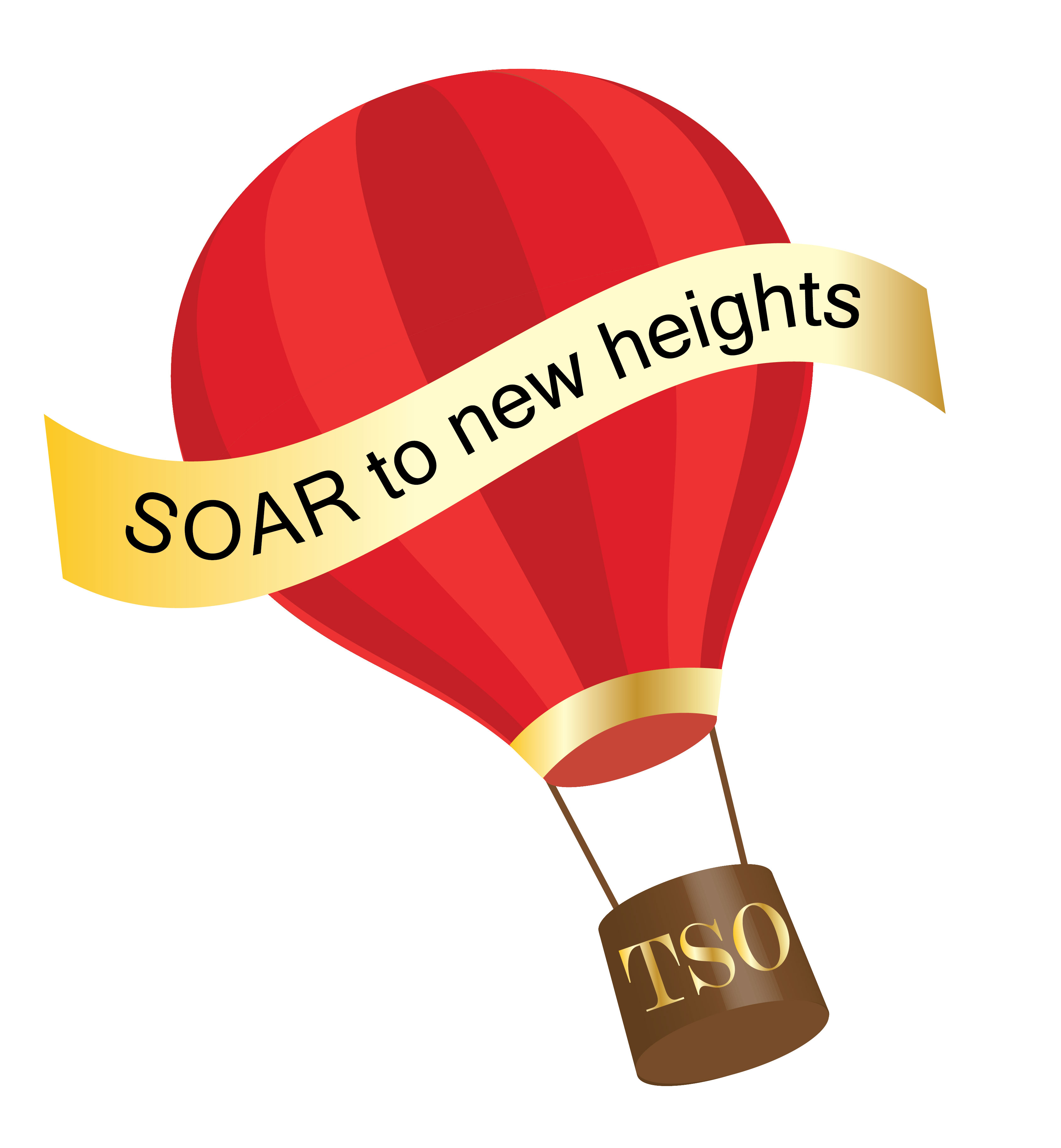 RECORD Keeping  

Use the Chapter Checklist!

The Chapter Checklist, an outline for a chapter history, and Responsibilities of the Chapter Archives Chair may be found on the TSO website:

Go to www.dkgtexas.org to find the forms under Committees and then Archives
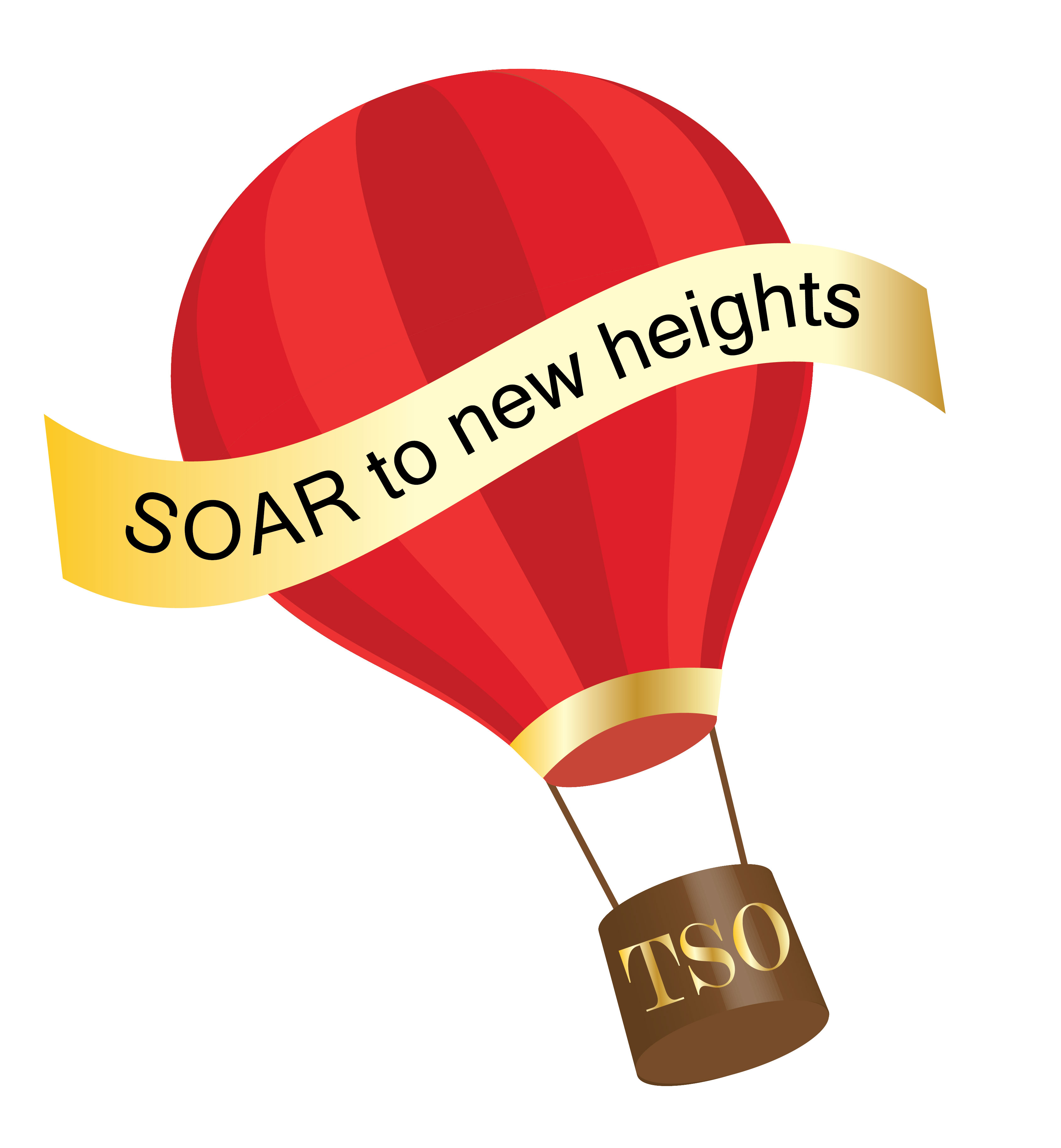 2023-2025 Archive Committee
Salethia Morris, Chair; Areas 4 & 5 – archivestso@gmail.com
Ulana Ratley – Area 10 & 16 – ulana@swbell.netPauline Sinnamon – Areas 1,9,17 – psinnam@tx.rr.com 
Cathy Howell – Areas 2,3, 18 – bkjhowell@aol.comCheryl Crawford – Areas 13,14,15 – clynnc1@verizon.net
Linnea Grindley – Areas 11 & 12 – Linnea5609@gmail,.com
Dawn Broadway – Areas 6,7,8 – dawnbroadway@netscape.net
Deborah Thomas – TSO/TWU Liaison – djtitx72@live.comBonnie Moore, TSO President - ex officio 12
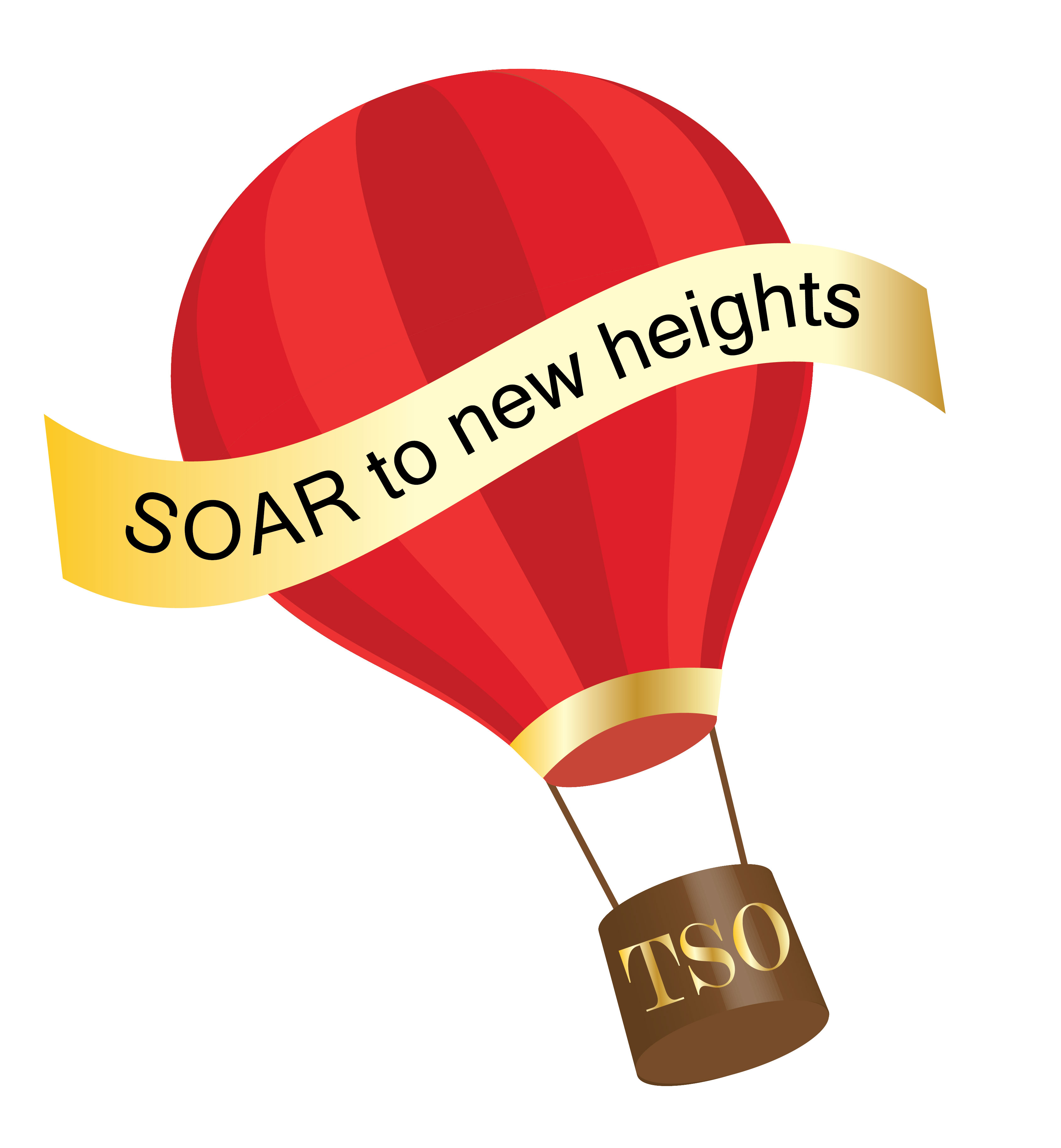 15